Sexual behaviour and STI incidence during the first four years of PrEP use among MSM in Amsterdam
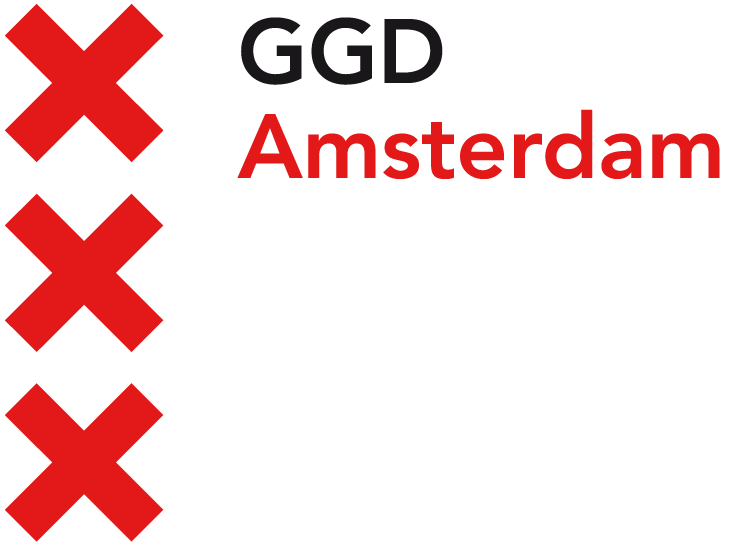 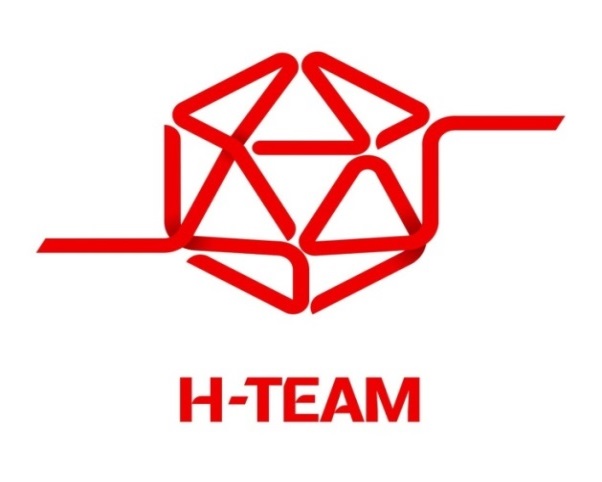 Mark A.M. van den Elshout1, Eline Wijstma1, Vita Jongen1, Liza Coyer1, Anders Boyd1, Udi Davidovich1,2, Henry J.C. de Vries1,3,4, Maria Prins1,4, Maarten F. Schim van der Loeff1,4, Elske Hoornenborg1, on behalf of the Amsterdam PrEP Project team in the HIV Transmission Elimination AMsterdam Initiative (H-TEAM)
1Department of Infectious Diseases, Public Health Service Amsterdam, Amsterdam, The Netherlands		
2Department of Social Psychology, University of Amsterdam, Amsterdam,  The Netherlands
3Department of Dermatology, Amsterdam Academic Medical Centers, Amsterdam, the Netherlands
4Amsterdam Institute for Infection & Immunity (AII), Amsterdam UMC Locatie AMC, Amsterdam, The Netherlands
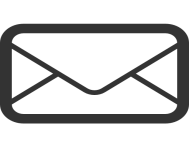 mvdelshout@ggd.amsterdam.nl
Background & objective
Results
367 participants (2 transgender women) started PrEP
Contributed to 1249 person-years of follow-up
Median (IQR) follow-up time was 46 (40-50) months

Sexual behaviour 
Event-driven users reported fewer CAS and fewer sex partners than daily users (Figure 1)
For daily and event-driven users, number of sex partners decreased over time on PrEP (aRR=0.91[0.88-0.94], p<0.001)
For daily and event-driven users, number of CAS appeared to increase after starting PrEP, and then stabilised (aRR=1.01[0.96-1.05], p=0.730)

Sexually transmitted infections
IR of any STI was 87 / 100 person-years (95% CI 82-93)
Among event-driven users, there was no change in the incidence of any STI over time (Table, Figure 2)
Among daily users, STI incidence decreased in the second and third years, and finally returned to year one levels (Table 1)
Two incident HIV cases were diagnosed, both in the first year
IRs of HCV per consecutive year on PrEP / 100 person-years decreased over follow-up, from 1.8 [0.8-3.9] in the first year to 0.4 [0.1-3.0] in year 4
AMPrEP was a prospective PrEP demonstration project in Amsterdam (2015-2020) for people behaviourally vulnerable to HIV. Data on long-term trends in sexual behaviour and incidence of STIs during PrEP are needed to inform PrEP programmes. 
Therefore, we assessed sexual behaviour and incidence of STIs among MSM and transgender women on PrEP over the first four years of their PrEP use.
Methods
Procedures
Participants chose between daily or event-driven PrEP
Regimen switches allowed on each 3-monthly visit
STIs were tested 3-monthly and, if needed, in between

Statistical analysis
Data were included until 48 months of follow-up or censored at March 15, 2020 (start COVID-19 measures) Description of HIV diagnoses and sexual behaviour (number of sex partners and condomless anal sex acts with casual partners (CAS)) 
Rate ratio’s (RR) for sexual behaviour outcomes per additional year on PrEP, using negative binomial regression adjusting for age
Incidence rates (IR) of any STI (chlamydia, gonorrhoea, or infectious syphilis), and incidence rate ratios for any STI per additional year on PrEP, using Poisson regression adjusting for age and STI testing frequency
Hepatitis C IRs per consecutive year
Table. Adjusted incidence rate ratio for any STI (chlamydia, gonorrhoea, syphilis) per year on PrEP, among AMPrEP participants, 2015-2020
Figure 1 Sexual behaviour of AMPrEP participants, Amsterdam, 2015-2020
Figure 2 Incidence of any STI (chlamydia, gonorrhoea, syphilis) among AMPrEP participants, 2015-2020
AMPrEP: Amsterdam PrEP demonstration project; PrEP: pre-exposure prophylaxis; dPrEP: daily PrEP; edPrEP: event-driven PrEP
*Adjusted for age and STI testing frequency
Conclusions
Over the first four years of PrEP use, overall STI incidence was high but did not increase over time on PrEP
The number of CAS acts with casual partners seemed to increase after starting PrEP, but did not change over time on PrEP
We confirm the value of regular testing and treatment of STIs among PrEP users